A HIGH CAPACITY WATERMARKING TECHNIQUE FOR STEREO AUDIO
1
outline
THE PROPOSED SYSTEM
Interaural Phase Difference (IPD) Relationships
Watermarking Encoder
Watermarking Decoder
2
THE PROPOSED SYSTEM
Stereo audio兩個聲道會經過encoder，encoder決定會嵌入多少auxiliary channel的資料。


新的兩個聲道會進入decoder，然後將auxiliary channel取出。
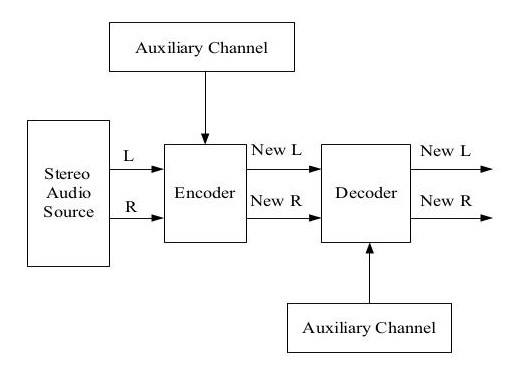 3
Interaural Phase Difference (IPD) Relationships
人耳在分辨聲音的方向是透過聲音來源到兩耳距離不同來區分，如圖所示，∆l為聲音來源到左耳的距離，∆r為聲音來源到右耳的距離，∆d為兩者的距離差，d為左耳到右耳的距離，r為聲音來源到中心點位置。假設目前方位角為θ，則：
   ∆r2 = (r*cosθ)2 + (r*sinθ – d/2)2
   ∆l2 = (r*cosθ)2 + (r*sinθ + d/2)2
   ∆d = |∆r - ∆l|
   IPD(這裡假設為Φ)值的算法為：
   Φ =  ∆d *( f / c ) *360º
有了Interaural Phase Difference值，就可以進行以下的psychoacoustical phase threshold以及energy threshold計算。
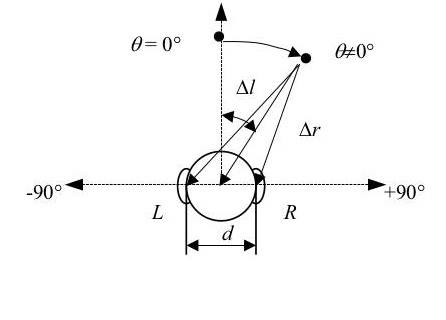 4
Watermarking Encoder
psychoacoustical phase threshold：
 psychoacoustical phase threshold決定資料在什麼時候嵌入，在頻率(Fourier analysis提供)滿足下列式子時，可以進行watermark。
   cos{(phase[XL(fi)] - phase[XR(fi)]} < cos (-0.003104*fi)

energy threshold：
  在特定頻率依照下列不同情況嵌入相對的值，嵌入時改變的是左邊的聲道：
  phase[XL(fi)] = phase[XR(fi)] → logical 0
  phase[XL(fi)] = 1/2 * IPDmax(fi) → logical 1
  phase[XL(fi)] >= IPDmax(fi) → no encoding
5
Watermarking Decoder
在取資料時，會先經由psychoacoustical phase threshold比較與偵測，在利用下列式子決定取出的訊息為多少：

  | phase[XL(fi)] - phase[XR(f)] | =< r1IPDmax(f) → logical 0
   r1IPDmax(f) < | phase[XL(fi)] - phase[XR(f)] | =< r2IPDmax(f) → logical 1
  | phase[XL(fi)] - phase[XR(f)] | > r2IPDmax(f) → no data

   (r1 = 1/4, r2 = 3/4 )
6
reference
A high capacity watermarking technique for stereo audio
7